An Introduction to
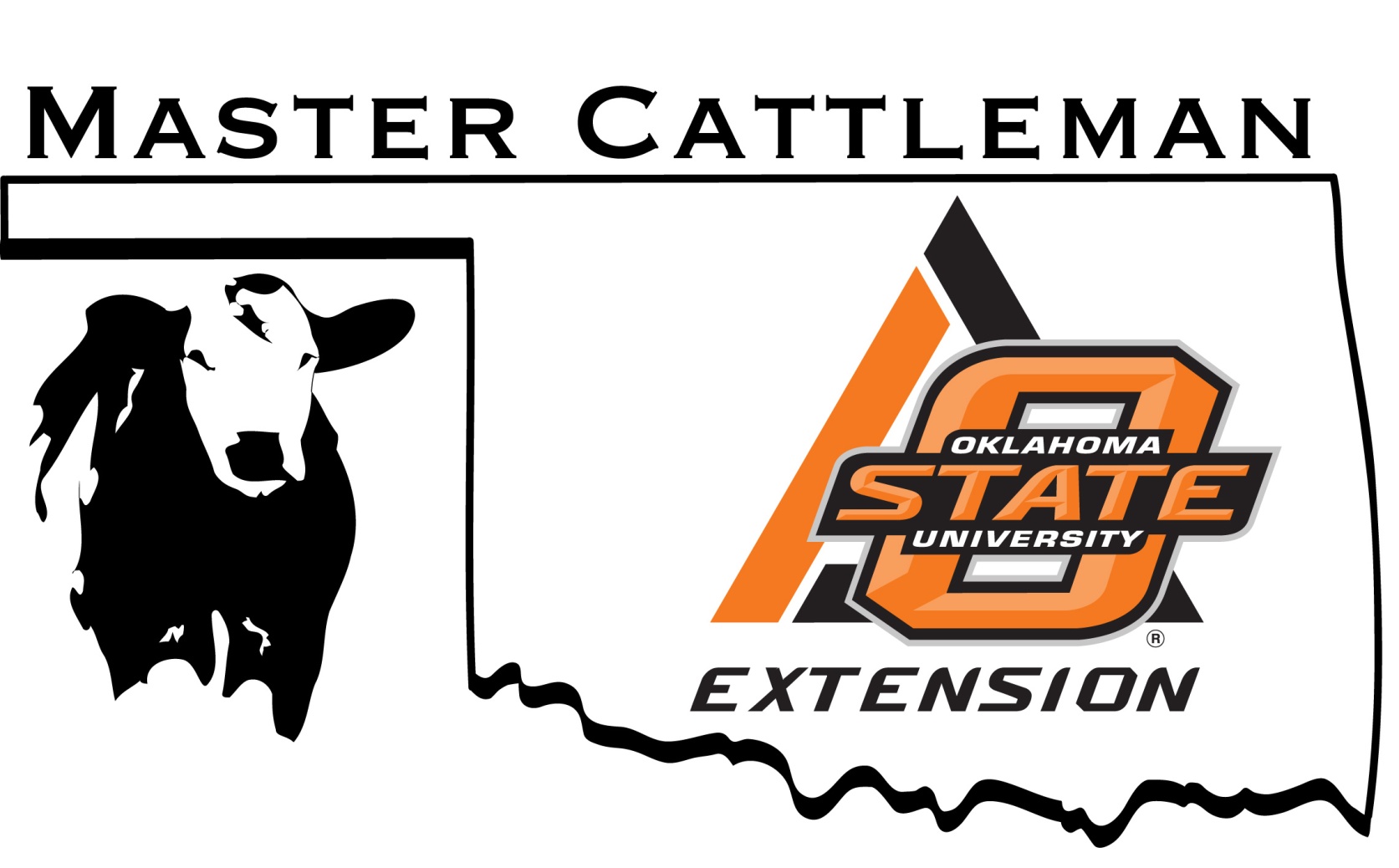 The OSU Master Cattleman program is…
A comprehensive educational curriculum for beef cattle producers with opportunities for continuing education.
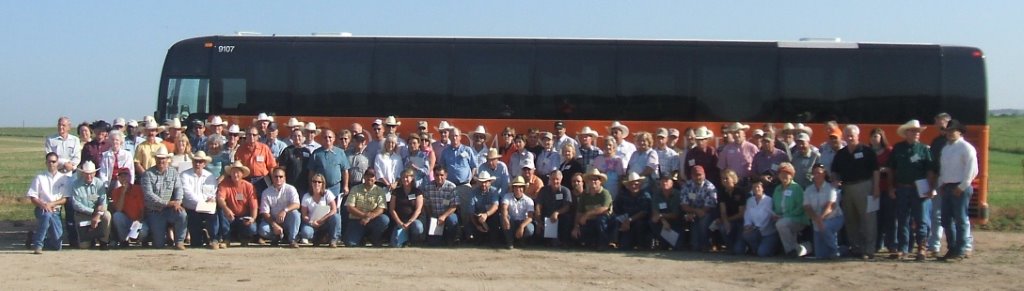 Research based information
Not only production information but also
Business planning and analysis
Marketing and risk management
Natural resources
Beef Quality Assurance
Biosecurity
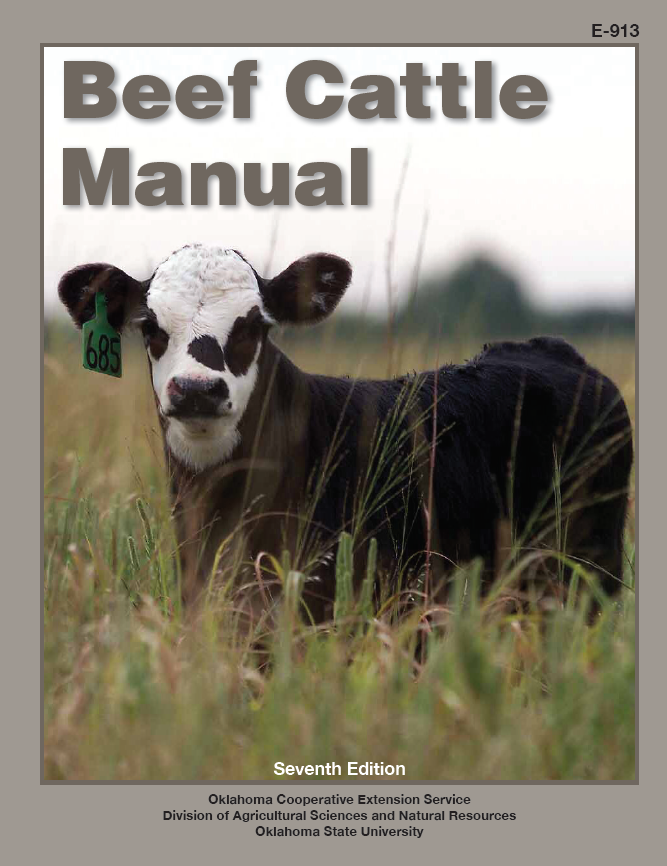 Master Cattleman certification requirements
4 hours each from:
Business planning and management
Marketing and risk management
Nutrition and production management
Animal health and quality assurance
Managing natural resources
Genetics and reproduction 
plus
Electives, 4 to 8 hrs and (or) a special project
=  28 credit hours total
Business Planning and Management
Ranch Business Planning and Management
Analyzing Financial and Production Performance
Leasing Arrangements in a Beef Cattle Enterprise
Business Organization and Tax Considerations
Economic Considerations in Disaster Management
Marketing and Risk Management
Beef Cow-Calf Marketing
Value-Added Marketing Opportunities
Livestock and Forage Insurance Options
Beef Industry Issues and the Future
Nutrition and Management
The Ruminant Animal
Nutrient Requirements of Beef Cattle
Nutritive Value of Feeds
Alternative Feeds
Vitamin and Mineral Nutrition of Grazing Cattle
Supplementing Beef Cows
Supplementing and Feeding Calves and Stocker Cattle
Supplementation of Stocker Cattle on Small Grain Forage
Preconditioning Nutrition and Management
Animal Health and Quality Assurance
Herd Health
Internal Parasite Control
External Parasites on Beef Cattle
Implants and Their Use in Beef Cattle Production
Biosecurity
Beef Grading Standards
Beef Quality Assurance
Natural Resources
Grazing Management
Hay Production, Storage and Feeding
Small Grain Forage Management
Fire and Livestock Production
Cattle Handling and Working Facilities Design
Waste Management
Livestock Mortality Management
Genetics and Reproduction
Body Condition Scoring
Performance Recording Guidelines
Expected Progeny Differences
Management of Effective Mating and Crossbreeding Systems
Genetics in the Genomics Era
Development of Replacement Beef Heifers
Management Considerations for Bulls
Synchronizing Heats in Beef Cows and Heifers
Artificial Insemination
Embryo Transfer
Choosing a Calving Season
Calving Time Management for Beef Cows and Heifers
Master Cattleman certification requirements
Must complete
Quizzes on individual chapters
Final assessment survey
Electives
Work with local Extension Educator – Ag to plan a project appropriate for your individual situation

Forage testing
Soil testing
Business plan with IFMAPS assistance
Breeding soundness exam
Host a demonstration
…. Be creative!
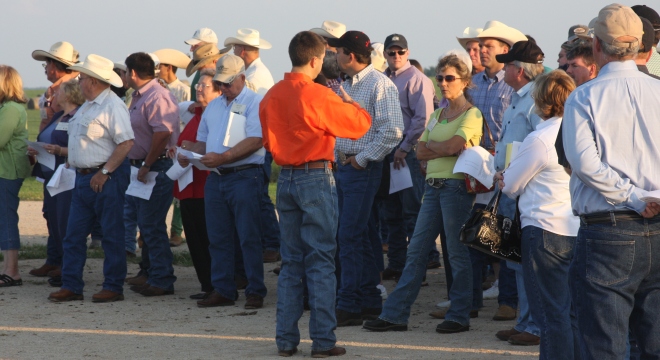 Where will the program be offered and who will teach it?
Extension Educators will plan and host Master Cattleman program offerings on a county or multi-county basis.

Extension Educators, Area Specialists, and State Specialists will assist with teaching.
What do participants receive?
Information/education
Oklahoma Beef Cattle Manual
Master Cattleman farm gate sign
Master Cattleman certificate
Master Cattleman notebook
Local incentives
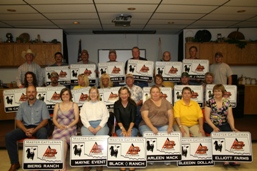 Cost?  When and where offered?
$100 per person (or couple if sharing materials)
Extension Educators will determine when a series will be available in your area.
Master Cattleman website
www.agecon.okstate.edu/cattleman
View Calendar of Events
Monitor credit hours earned
Contact information for local  educators
Answers to Frequently Asked Questions about the MC program
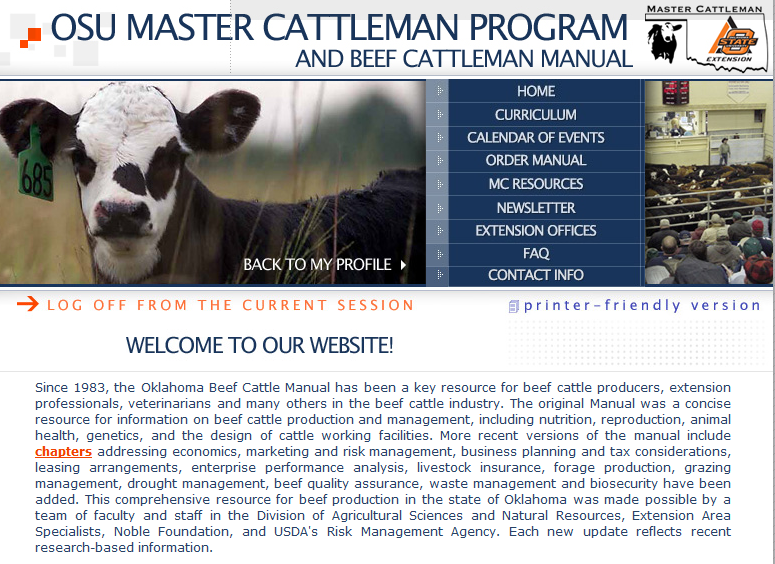 Questions?
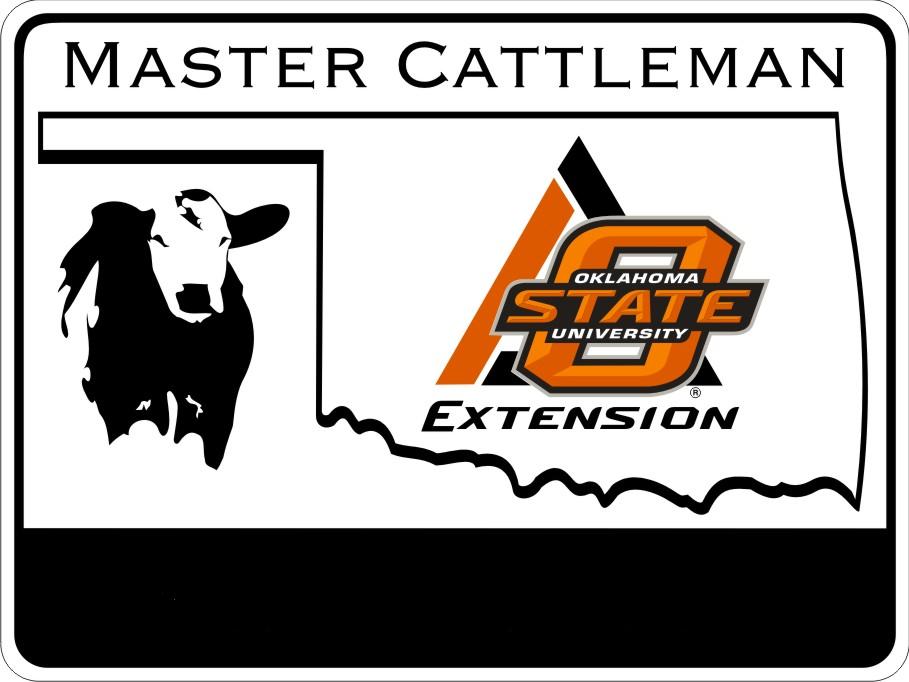